A.I.  is  here!
Chatgpt  and Other AI Applications 
Teachers Ver 2.0
 Are teachers ready?
Dhirendra Singh
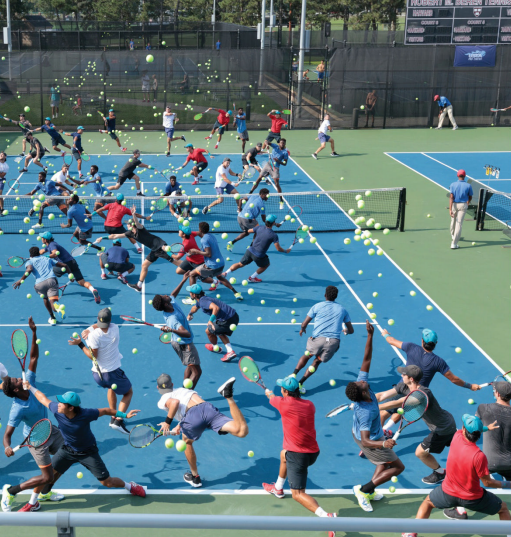 Fasten Your Seatbelts!
Q. Do you have the knowledge of development of science and technology in India during British rule?
A.
Yes, I have information about the development of science and technology in India during British rule. During the colonial period, the British introduced new scientific and technological advancements to India and established institutions for scientific research and education. The Indian Institute of Science (IISc) was established in Bangalore in 1909, and the Indian Association for the Cultivation of Science (IACS) was established in Calcutta in 1876. Additionally, the British government introduced new methods of transportation, such as the railway system, and communication, such as the telegraph, which improved connectivity and paved the way for further technological advancements. However, many Indian scientists and inventors faced challenges in pursuing their work due to the lack of funding and support from the colonial government
Q. Write an essay on the role of Indian scientist in shaping modern India, who worked during the British rule in India
A.
The role of Indian scientists in shaping modern India cannot be overstated, particularly those who worked during British rule. Despite the challenges and limitations posed by colonial rule, these scientists made significant contributions to the fields of science and technology, laying the foundation for modern India's development and progress. 

One of the most notable Indian scientists of this period was Sir Jagadish Chandra Bose, a pioneer in the field of radio waves and plant physiology. He was among the first to demonstrate that plants respond to various stimuli, including pain, and made several important discoveries in the field of wireless communication. Bose's work laid the foundation for the development of modern-day wireless communication and helped to establish India as a leader in the field.
Another important scientist of this era was CV Raman, who was awarded the Nobel Prize in Physics in 1930 for his work on the scattering of light, known as the Raman Effect. His discovery revolutionized the field of optics and had significant practical applications, including in the development of new materials and the diagnosis of diseases. 

In addition to Bose and Raman, other Indian scientists of this period, such as Meghnad Saha and SN Bose, made significant contributions to the fields of astrophysics and physics, respectively. Saha developed a theoretical framework for understanding the behavior of ionized gases, which is still used today, and Bose made groundbreaking discoveries in the field of quantum statistics. The establishment of scientific institutions, such as the Indian Institute of Science and the Indian Association for the Cultivation of Science, also played a crucial role in shaping modern India. These institutions provided a platform for Indian scientists to pursue their research and collaborate with their peers, both within India and abroad. 

In conclusion, Indian scientists during British rule made significant contributions to the fields of science and technology and played a crucial role in shaping modern India. Despite the challenges posed by colonial rule, these scientists used their knowledge and expertise to push the boundaries of scientific understanding and make meaningful contributions to society. Their legacy continues to inspire and guide the next generation of Indian scientists and innovators.
Q. You missed two significant names in the above essay, Homi Bhabha and Vikram Sarabhai. How significant were they?
A.
My apologies, I missed mentioning two important names, Homi Bhabha and Vikram Sarabhai. 

Homi Bhabha, who is often referred to as the father of the Indian nuclear program, made significant contributions to the field of nuclear physics. He was the architect of India's three-stage nuclear power program, which aimed to harness nuclear energy for peaceful purposes. He also played a key role in establishing the Tata Institute of Fundamental Research, which has become one of the leading centers of scientific research in India. 

Vikram Sarabhai, on the other hand, is considered as the father of India's space program. He played a crucial role in establishing the Indian Space Research Organization (ISRO), which has become one of the largest and most successful space agencies in the world. Under his leadership, India made significant advances in the field of space technology and became one of the few countries to have the capability to launch satellites and send them into orbit. Both Homi Bhabha and Vikram Sarabhai were visionaries who saw the potential of science and technology to transform India and improve the lives of its citizens. Their contributions have had a lasting impact on India's scientific landscape and have inspired generations of scientists and innovators. Their legacy continues to shape modern India and has helped to establish the country as a major player in the global scientific community.
Q. Alright. Let's change the topic. Are you aware about Bhagwad Geeta, an ancient Indian text?
Yes, I am aware of the Bhagavad Gita, an ancient Indian text that is considered one of the most important spiritual classics in Hinduism. It is a 700-verse poem that is part of the Mahabharata, one of the two major Sanskrit epics of ancient India. 

The Bhagavad Gita is considered a sacred text and is revered by millions of Hindus all over the world. The text describes a conversation between Prince Arjuna and Lord Krishna on the eve of a great battle. Through this conversation, Lord Krishna imparts spiritual wisdom and advice to Prince Arjuna, teaching him about the nature of reality, the purpose of life, and the path to true happiness and fulfillment. 

The Bhagavad Gita is widely regarded as a timeless classic, and its teachings have been interpreted and reinterpreted by scholars, mystics, and spiritual leaders over the centuries. It is considered one of the greatest works of Hindu literature and continues to be an important source of spiritual guidance and inspiration for people around the world.
A.
Q. Write in bullet points, top 10 most important messages from the Bhagwad Gita
A.
Here are the top 10 most important messages from the Bhagavad Gita: 

The Nature of Reality: The Bhagavad Gita teaches that the ultimate reality is the divine, unchanging, and eternal essence of all things. 
The Purpose of Life: The text teaches that the purpose of life is to realize one's true nature as a divine being and to act in a way that is aligned with this realization. 
The Path to Happiness: The Bhagavad Gita teaches that true happiness can only be found by realizing one's divine nature and living a life of devotion to the divine. 
The Importance of Duty: The text teaches that fulfilling one's duty, without attachment to the outcome, is the key to achieving spiritual liberation. 
The Concept of Karma: The Bhagavad Gita teaches that all actions have consequences, and one's actions determine one's future destiny. 6. The Power of Meditation: The text teaches that meditation is the key to realizing one's divine nature and achieving inner peace and tranquility. 7. The Importance of Surrender: The Bhagavad Gita teaches that surrendering to the divine is essential for spiritual growth and liberation. 8. The Power of Yoga: The text teaches that the practice of yoga, including physical postures, breathing exercises, and meditation, can lead to spiritual enlightenment. 9. The Concept of Duality: The Bhagavad Gita teaches that the material world is an illusion, and that all things exist in a state of duality, as both eternal and temporary. 10. The Message of Hope: The text teaches that even in the face of adversity, one can find peace and happiness by surrendering to the divine and living a life of devotion. These messages continue to be relevant and inspiring to people around the world, and the Bhagavad Gita remains one of the most widely read and revered spiritual texts in the world. Alright. Let's change the topic again. I want you to writ
5. The Concept of Karma: The Bhagavad Gita teaches that all actions have consequences, and one's actions determine one's future destiny. 
6. The Power of Meditation: The text teaches that meditation is the key to realizing one's divine nature and achieving inner peace and tranquility. 
7. The Importance of Surrender: The Bhagavad Gita teaches that surrendering to the divine is essential for spiritual growth and liberation. 
8. The Power of Yoga: The text teaches that the practice of yoga, including physical postures, breathing exercises, and meditation, can lead to spiritual enlightenment. 
9. The Concept of Duality: The Bhagavad Gita teaches that the material world is an illusion, and that all things exist in a state of duality, as both eternal and temporary. 
10. The Message of Hope: The text teaches that even in the face of adversity, one can find peace and happiness by surrendering to the divine and living a life of devotion. These messages continue to be relevant and inspiring to people around the world, and the Bhagavad Gita remains one of the most widely read and revered spiritual texts in the world. Alright. Let's change the topic again. I want you to writ
Q. Alright. Let's change the topic again. I want you to write a song to explain Newton's 3 laws of motion to students of grade 10.
Q. Now can you write a story of a teacher who explained these 3 laws of motion to students through dancing?
Q. What advice would you like to give to school teachers who want to secure their careers in the post AI world, where 'Artificial General Intelligence', like yourself, is getting intelligent at an exponential rate? What skills, attitude and strategies will make them safe from getting replaced by AI teachers? Be elaborate and give a detailed advice.
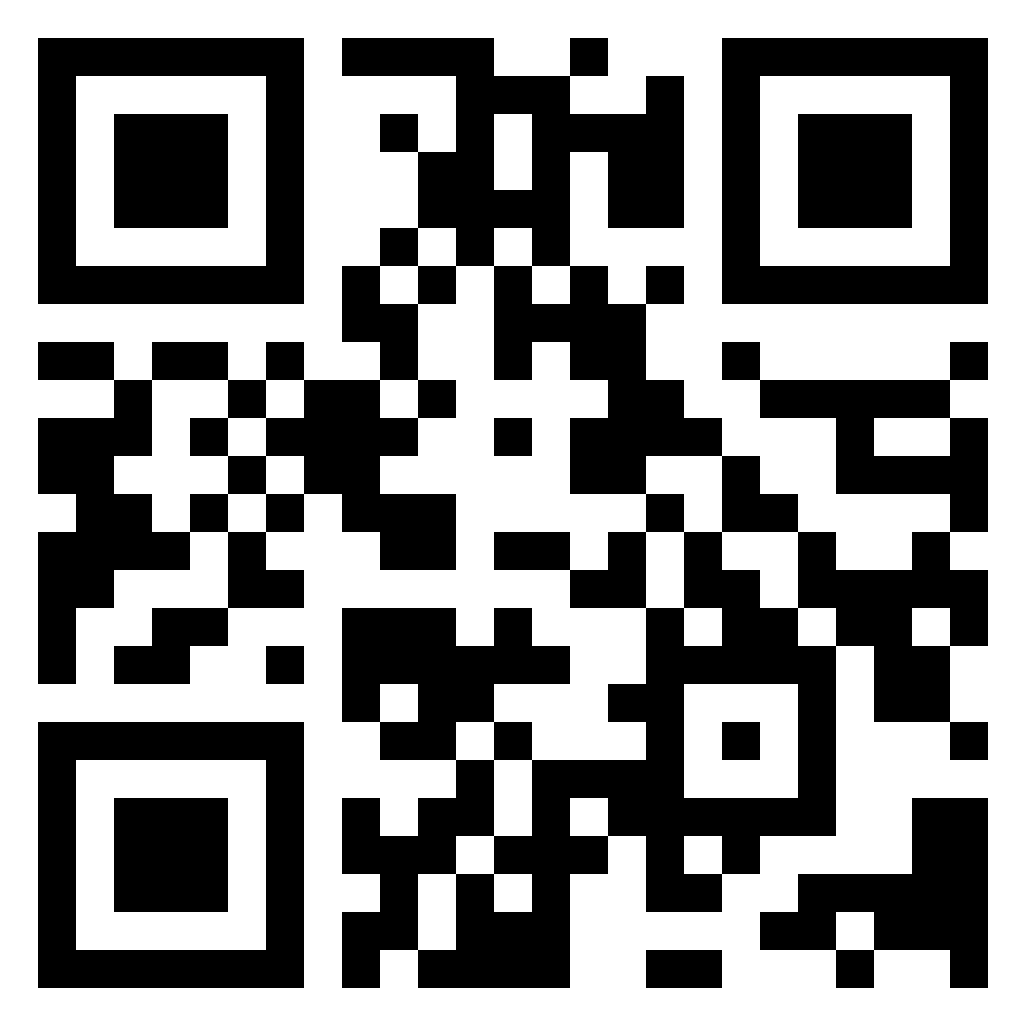 You think and it is there……..
Thank you………..